Sustainable & Smart Tourism
Training Program
Organized by Mekong Institute (MI) 
	Funded by Mekong – Korea Cooperation Fund (MKCF)											
    November 2023
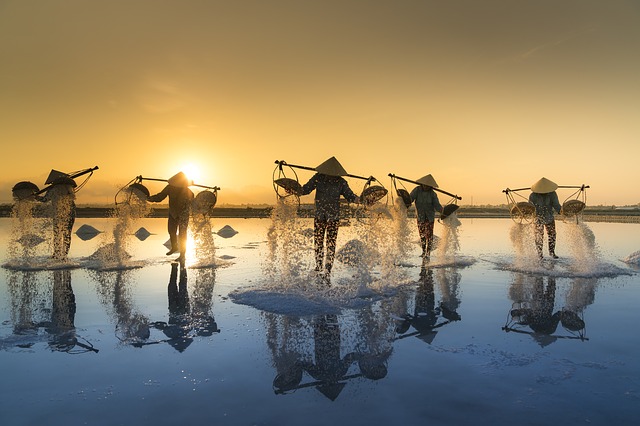 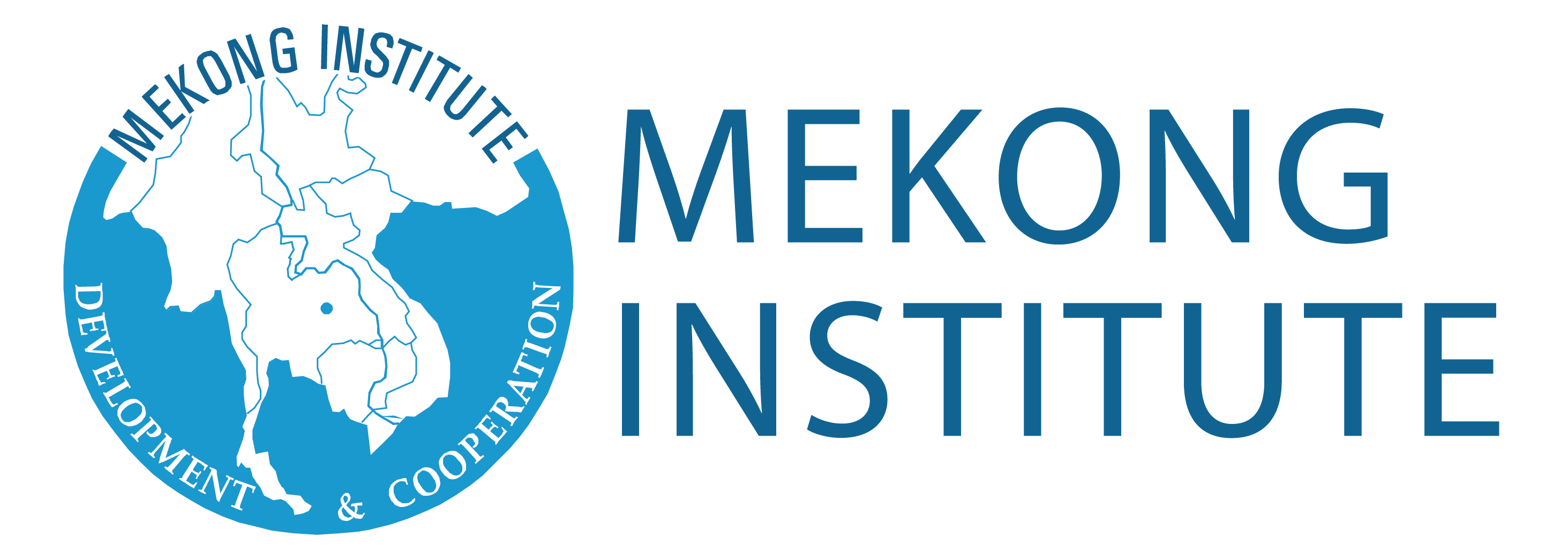 Sustainable Tourism Governance & Strategic Planning
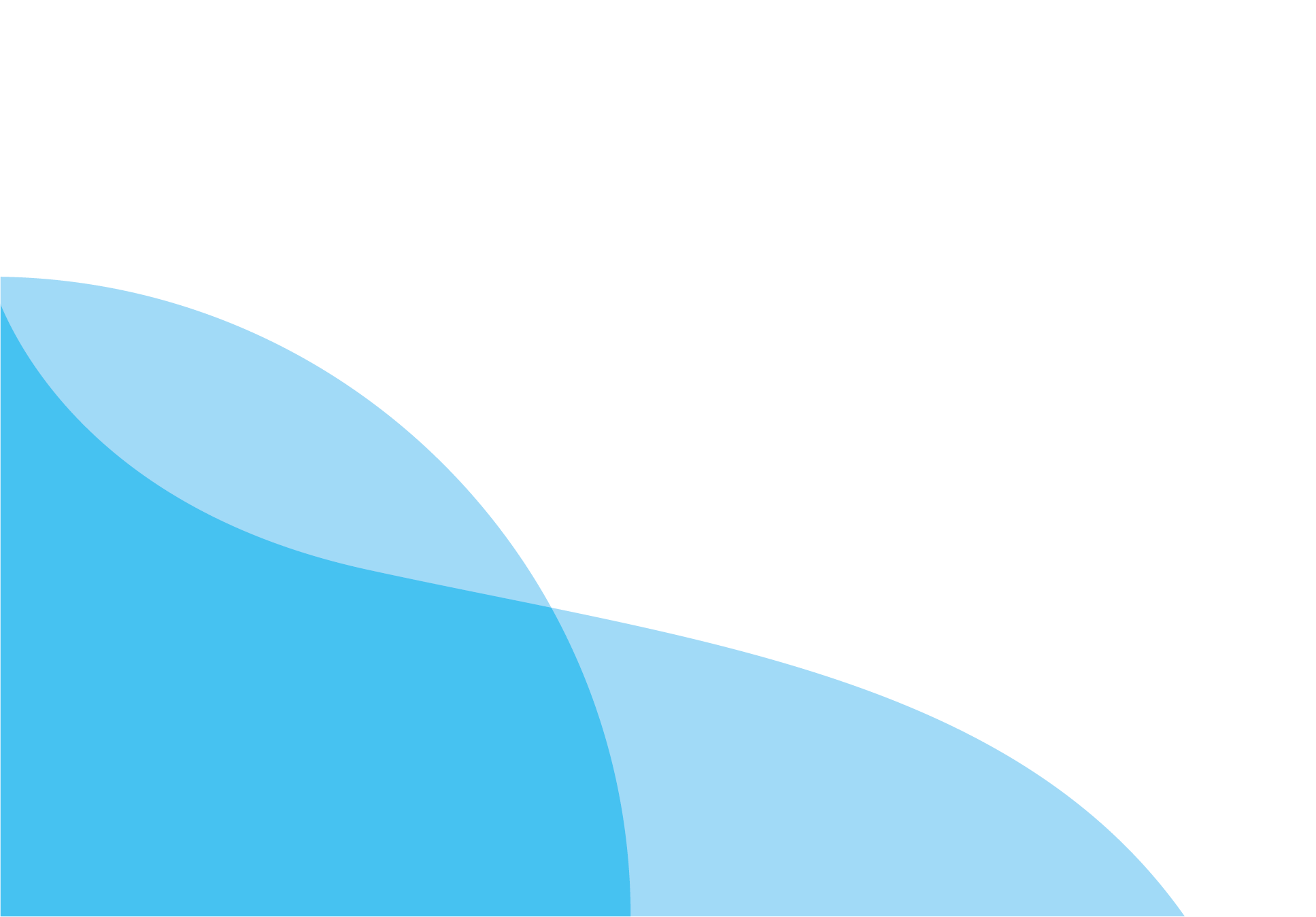 MODULE 3
Trainer
November 2023
Introducing Sustainable Tourism Governance (1)
Session 1
Monday
Introduction to Governance
Local & Regional Governance Models
Identifying key Stakeholders
Stakeholder Engagement Strategies
21 October 2023
page 4
Introduction to Governance & Tourism
Structures of governance schemes and tourism. 
Geographical aspects. DESTINATION
Governance takes a systematic approach to reveal the varying internal and external dynamics that influence tourism policy and strategy across regions and countries.
21 October 2023
page 5
Introduction to Governance & Tourism
Governance schemes vary from region to region and from country to country.
Various sociocultural values and administrative norms lead to different governance structures.
21 October 2023
page 6
Introduction to Governance & Tourism
Presentation of Examples - Singapore
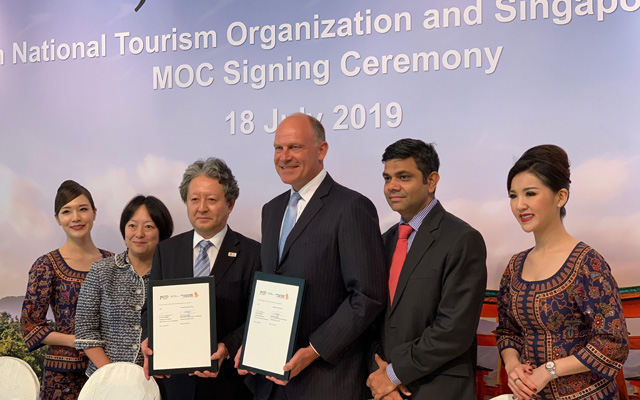 21 October 2023
page 7
Introduction to Governance & Tourism
Presentation of Examples - India
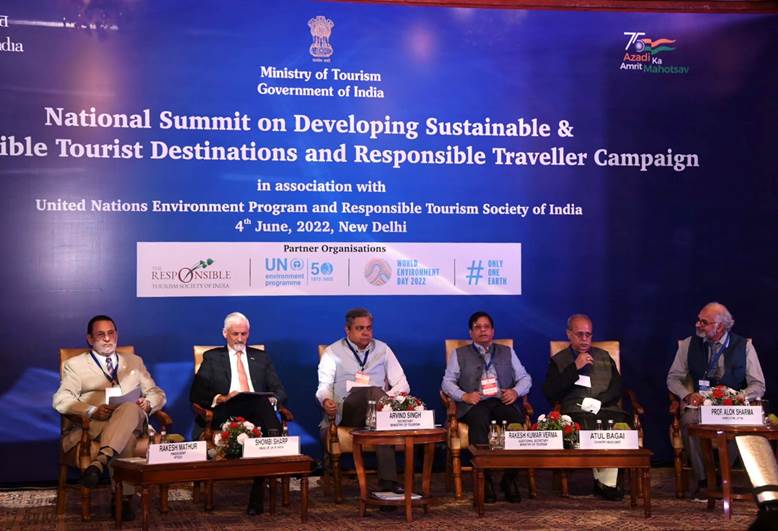 21 October 2023
page 8
Local & Regional Governance Models
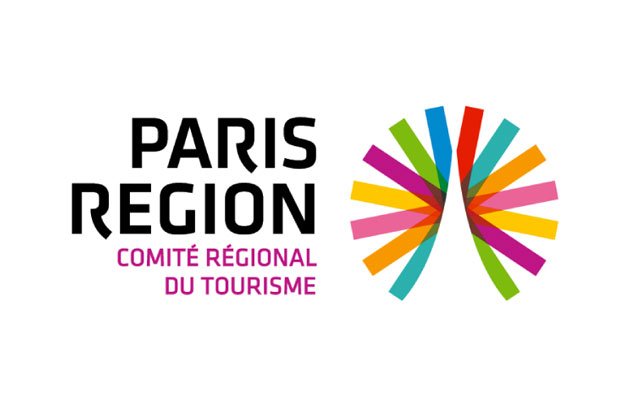 Local Authorities – Tourism Authorities
Tourism Bodies and Associations
CVBs - DMOs
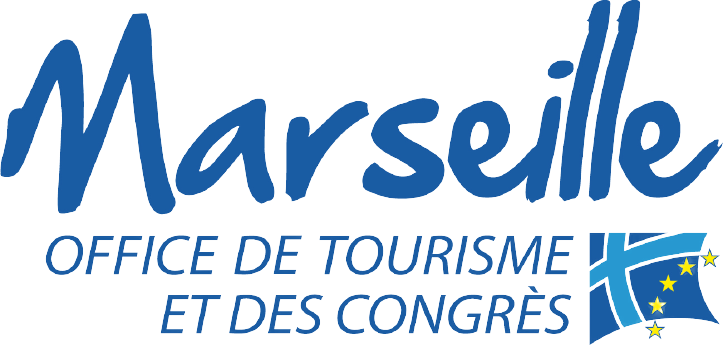 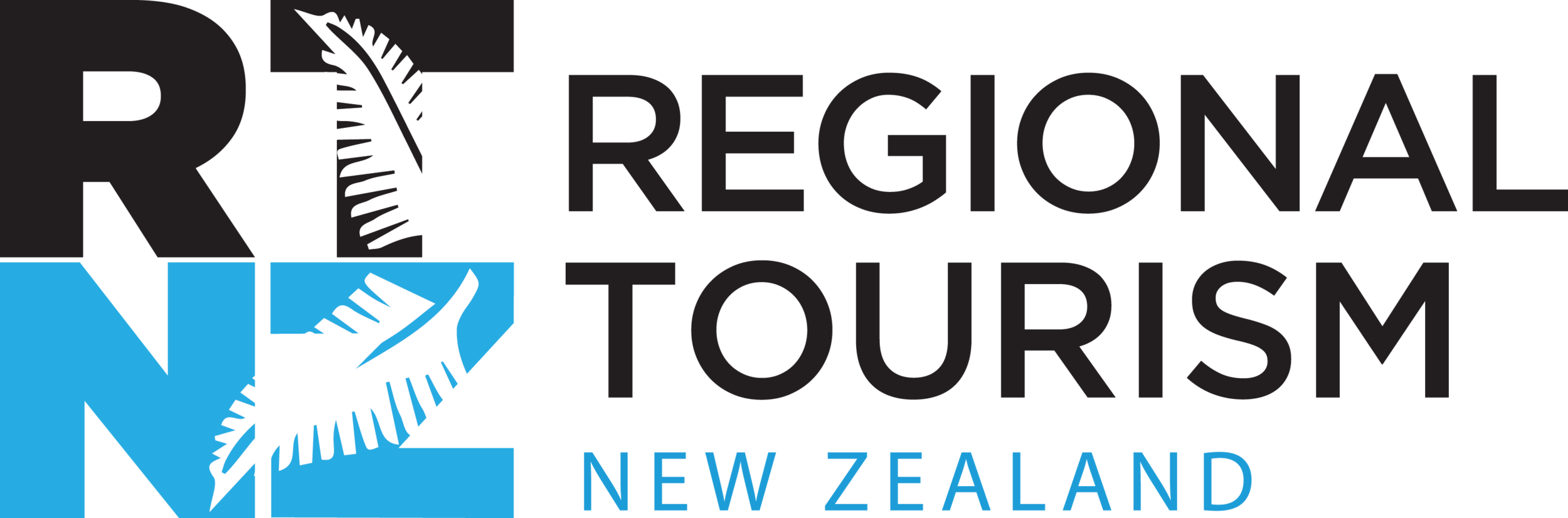 21 October 2023
page 9
Local & Regional Governance Models
Is a DMO (Destination Management Organization) a Governance Model?
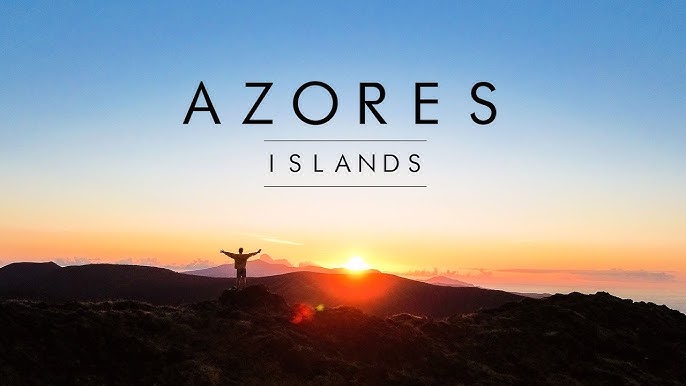 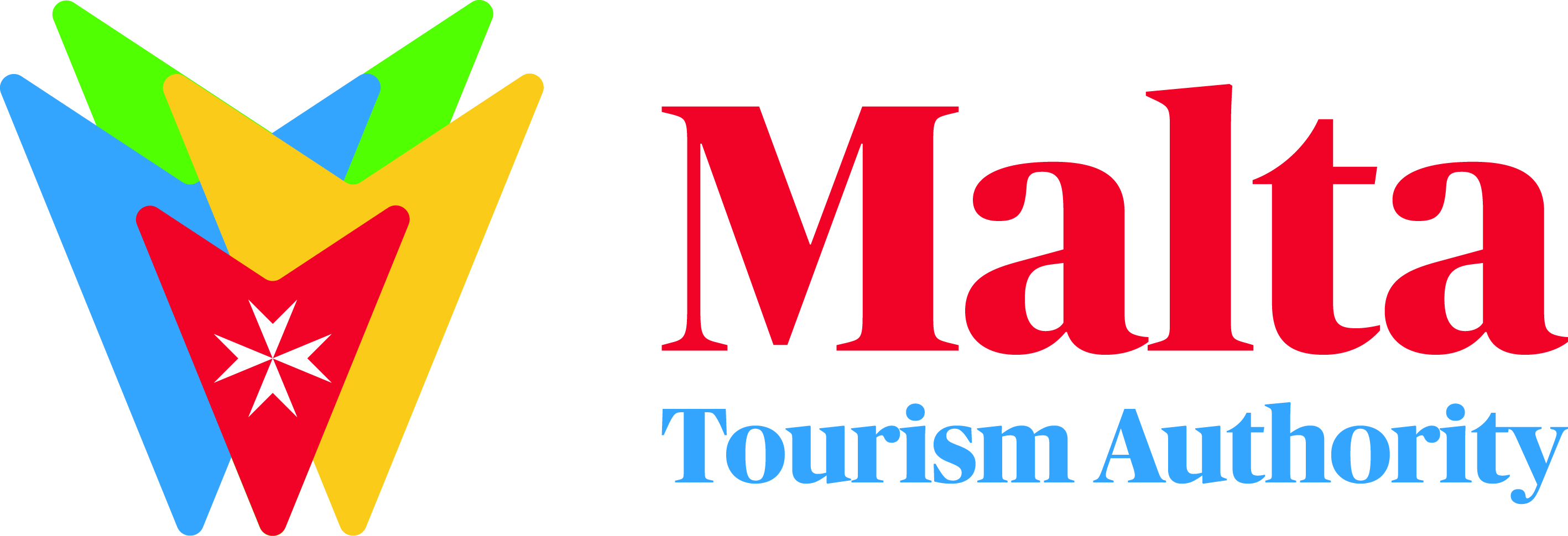 21 October 2023
page 10
The Destination’s Stakeholders and their Role
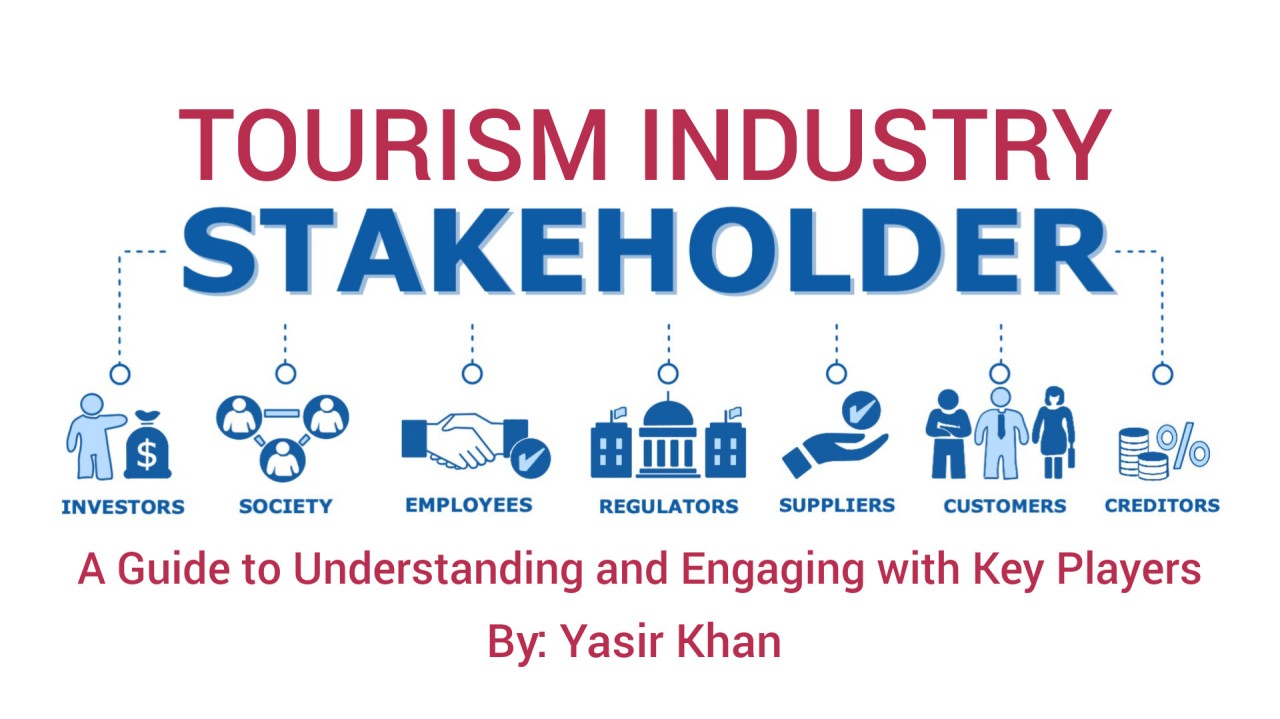 Identifying Key Stakeholders.
Those that they are in the front line
Those who are important but not “visible”
Making CONNECTIONS
21 October 2023
page 11
The Destination’s Stakeholders and their Role
Participation Initiatives.
Multi-participation framework
Representation and Politics
How to maintain Balance
Focus on the BIG picture
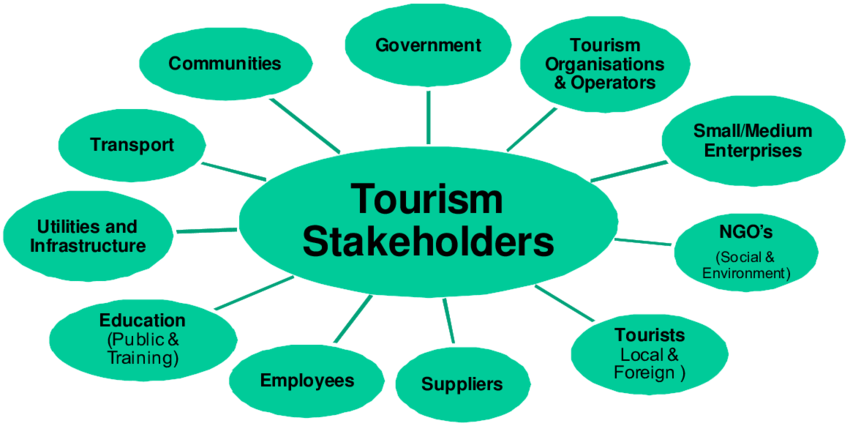 21 October 2023
page 12
The Destination’s Stakeholders and their Role
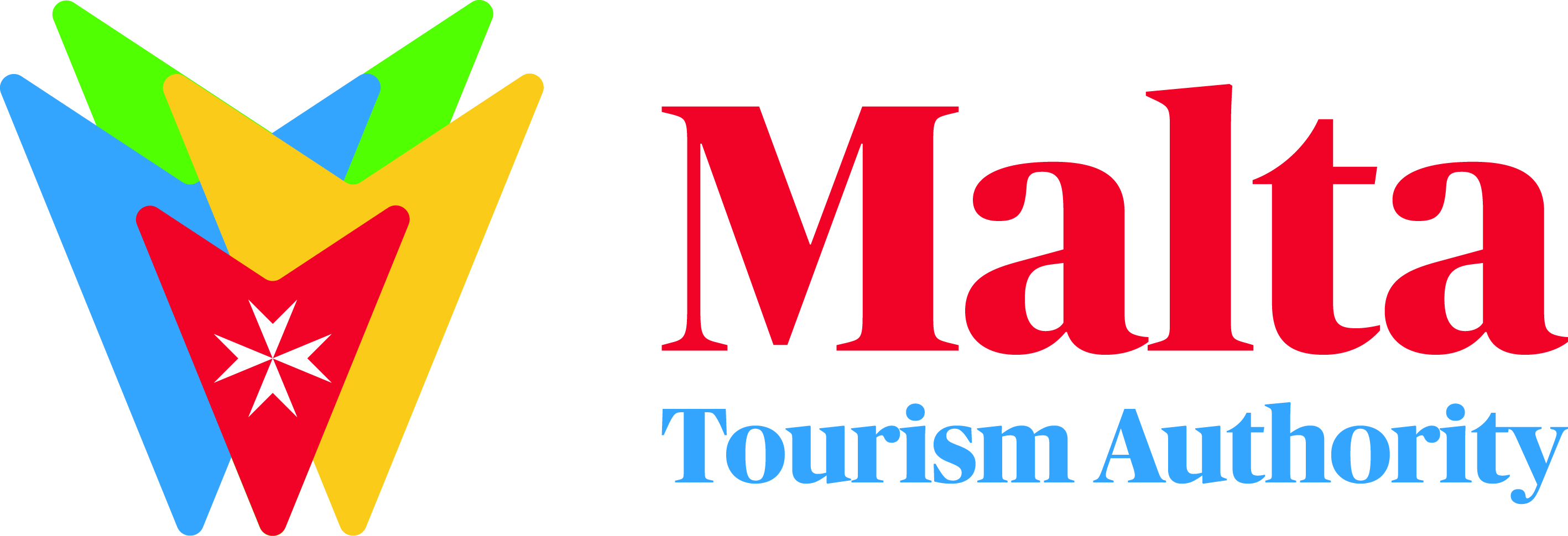 Example of Key stakeholders in various DMOs
MALTA https://www.mta.com.mt/ 

CEO - Malta Tourism Authority https://www.mta.com.mt/ 
Board of Tourism Authority
Ministry of Tourism
Tourism and Professional Associations
Community Bodies
21 October 2023
page 13
Stakeholder Engagement Strategies
Introducing an attractive common vision
Present the benefits that they ALL share
Indicate the Contribution required by EACH
Analyze the decision-making processes
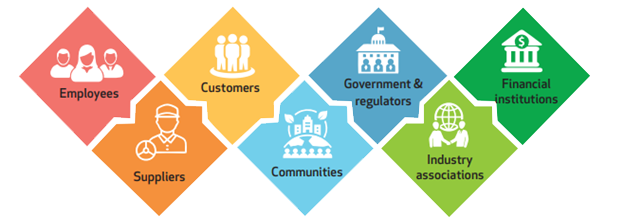 21 October 2023
page 14
Stakeholder Engagement Strategies
Provide Motivation and Support
Allow open communication and information flow
Transparency & Trust
Consultant(s) or Expert(s) on Board
Reporting and Dissemination
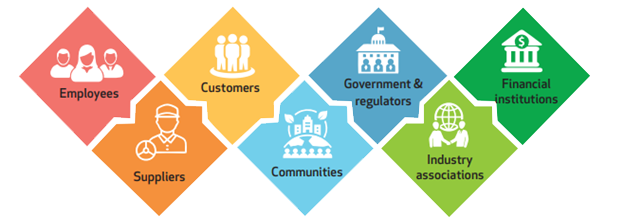 21 October 2023
page 15
Stakeholder Engagement Strategies
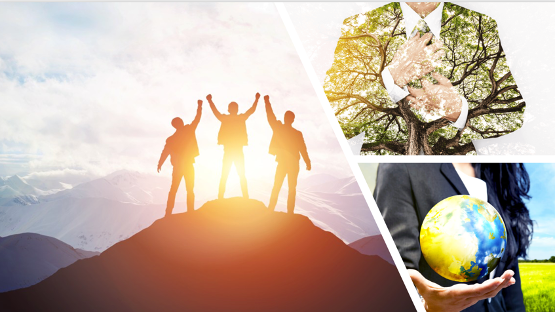 Infuse Sustainability Values
Focus on Local-Regional Resilience 
Make everybody proud for their Destination
Monitor Governance outcomes 
and Analyze Data
21 October 2023
page 16
Stakeholder Engagement Strategies
Some successful DMO engagement Strategies


Visit Flanders 
https://www.visitflanders.com
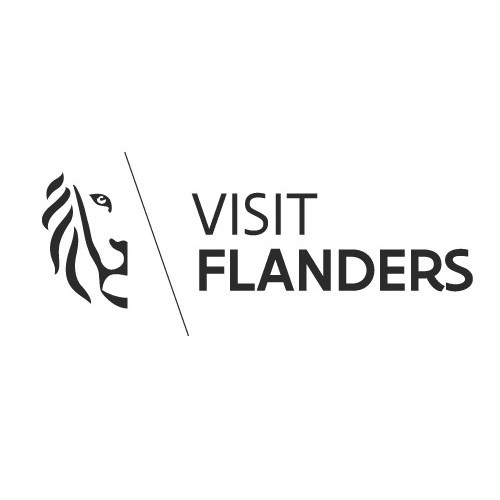 21 October 2023
page 17
Discussion about  Sustainable Tourism Governance
Q & A Thank You!